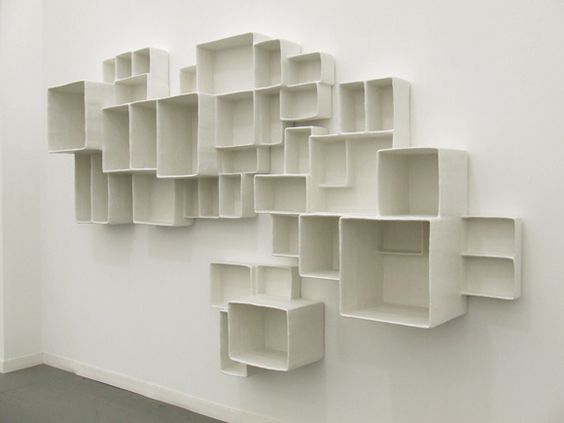 “A-Z Aggregated Stacks” (2012)
Andrea Zittel
“Liberation through limitation”
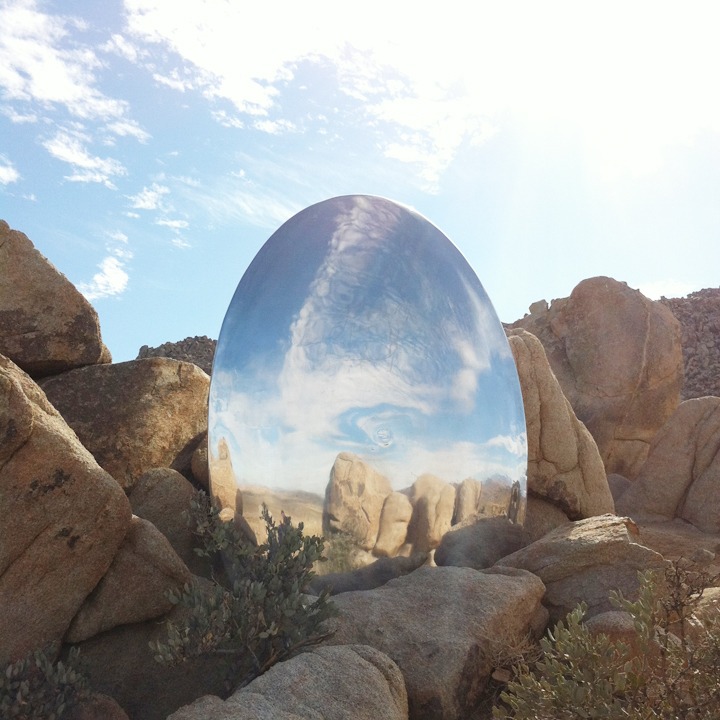 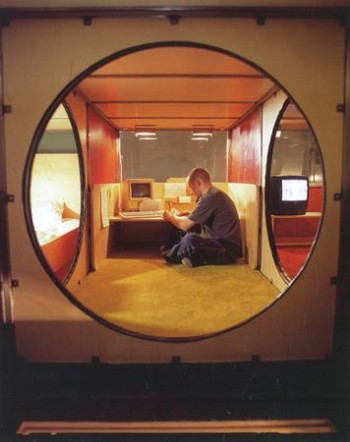 “What makes us feel liberated is not total freedom, but rather living in a set of limitations that we have created and prescribed for ourselves.”
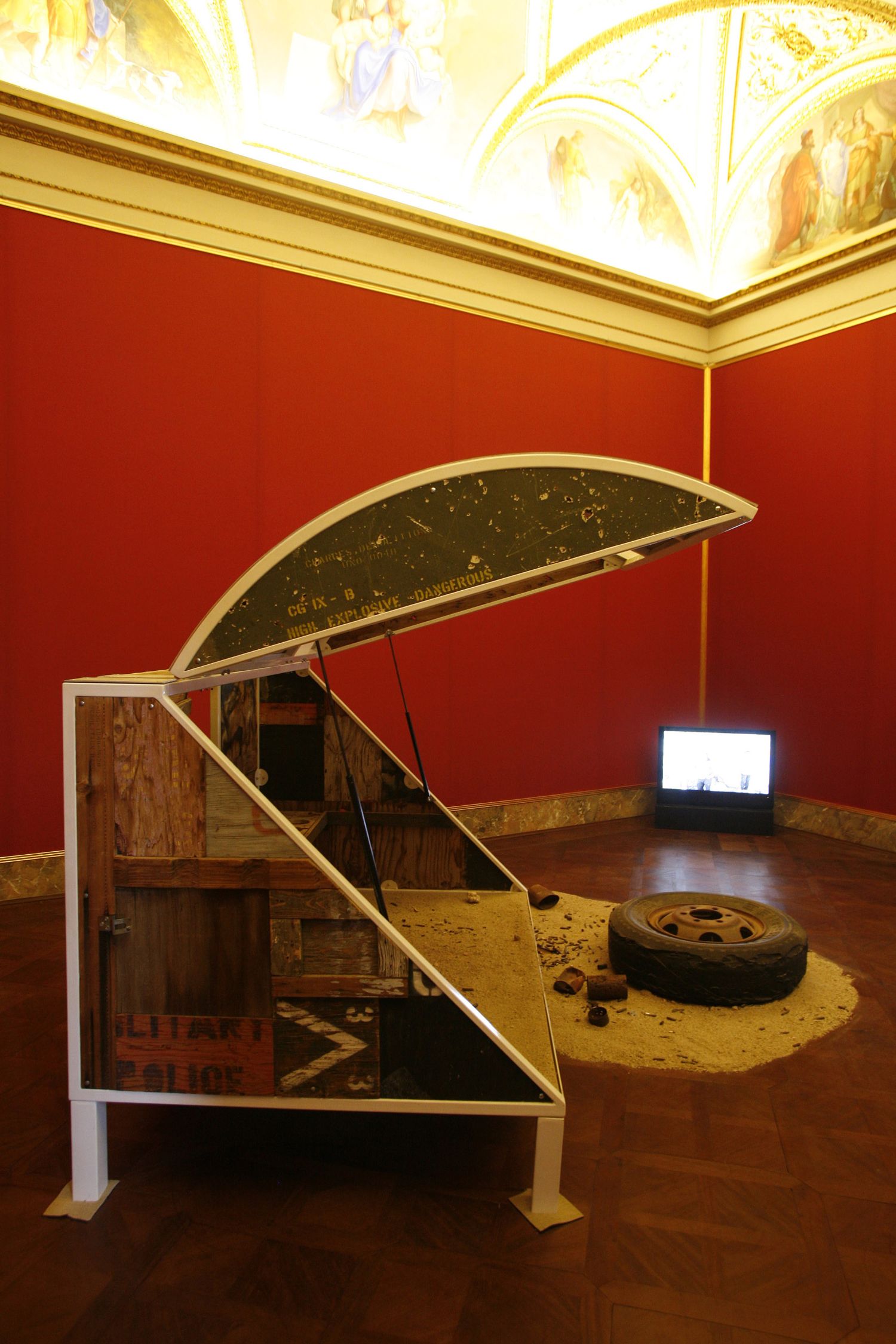 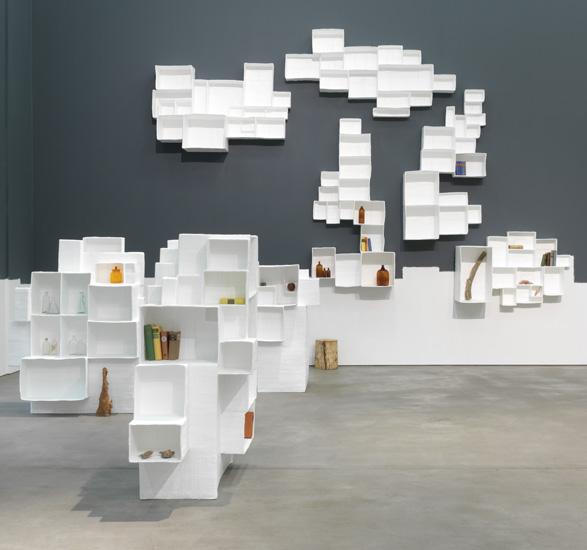 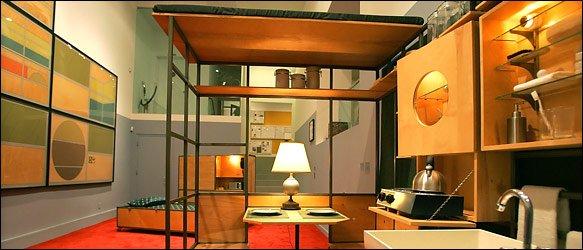 “How should we live?” “What  gives life meaning?”
https://art21.org/watch/art-in-the-twenty-first-century/s1/andrea-zittel-in-consumption-segment/
Zittel’s Homes: Art in living space
“Andrea Zittel transforms everything necessary for life--eating, sleeping, bathing, and socializing--into artful experiments in living.”
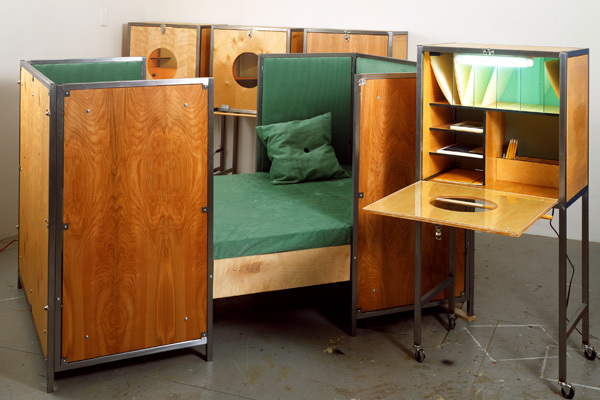 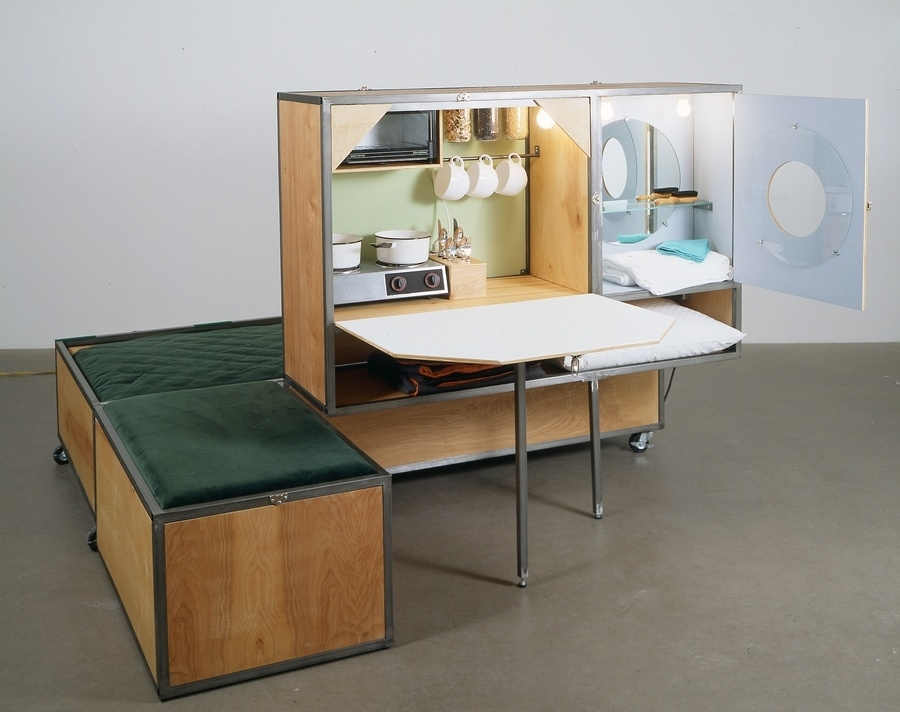 Her idea of perfection in art was creating a space that had everything someone would need to live.
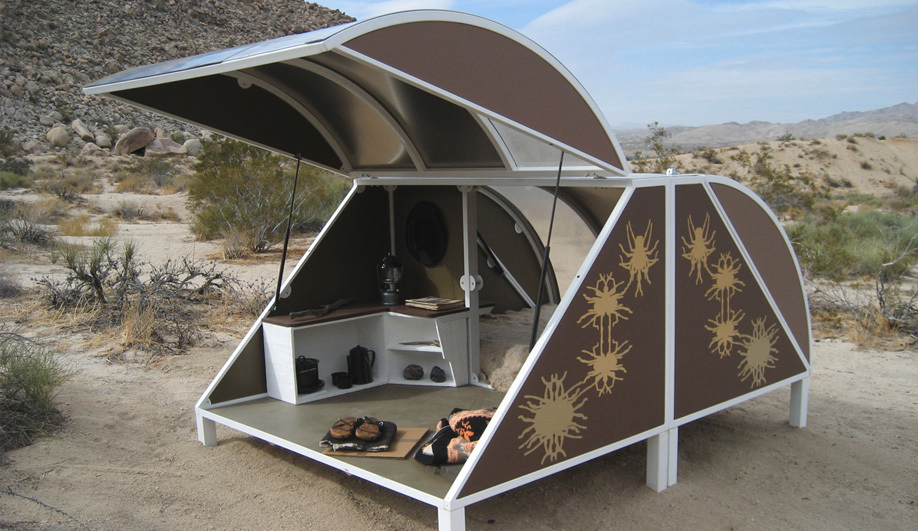 One of Zittel’s many desert installations
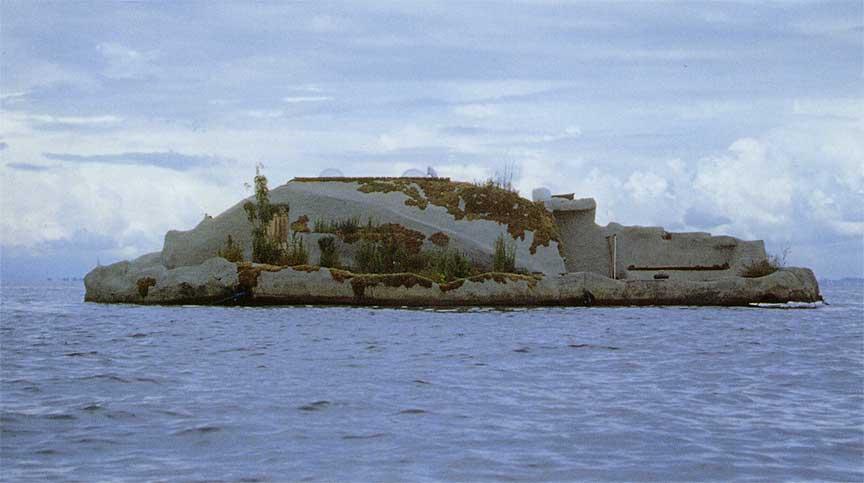 Pocket Property (1999)